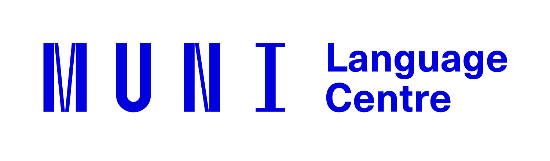 Academic Communication Skills in English (DACSE)
Spring Term 2019
DACSE 2018
course instructors 

course administration

course introduction
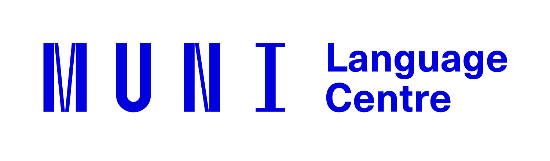 LIBOR ŠTĚPÁNEK (libor.stepanek@cjv.muni.cz)
DANIEL GERRARD (daniel.gerrard@cjv.muni.cz) 

Masaryk University Language Centre (CJV MU) Komenského nám 2

LŠ
Education: 
MA in English 
   (MA in History & PhD in Political Science)

Specialization and Research:
Academic Public Speaking 
Academic Writing
Creative Approach Language Teaching
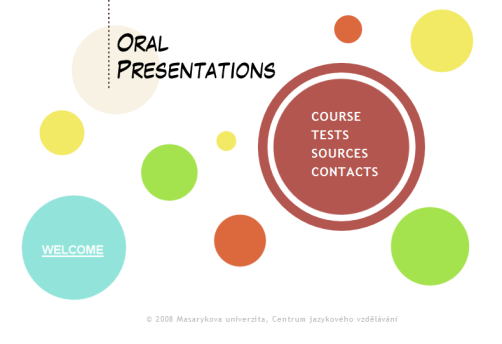 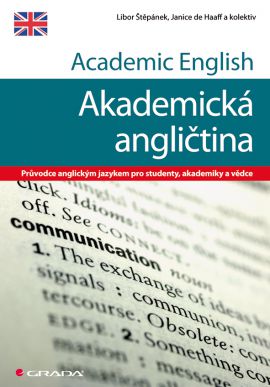 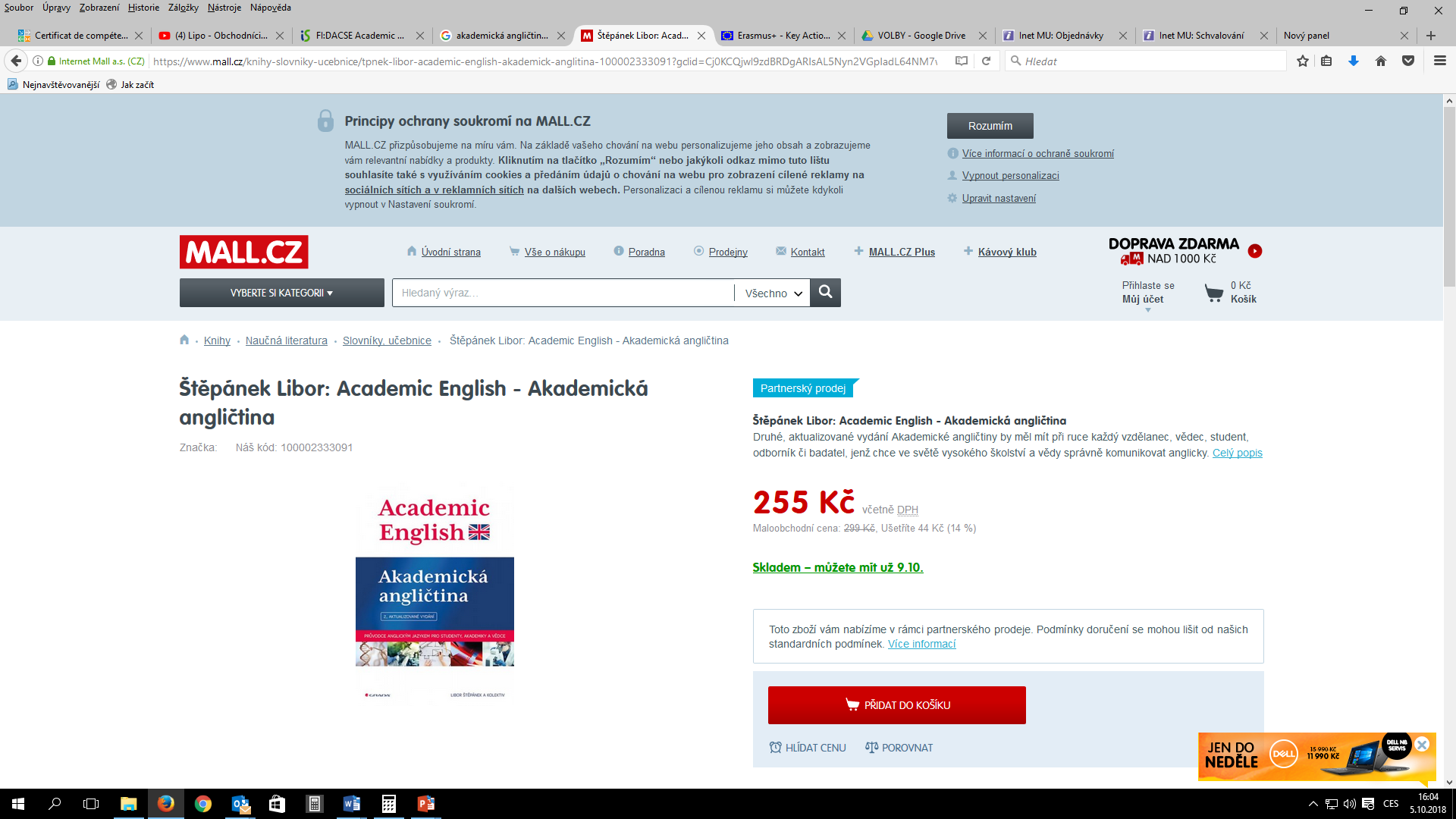 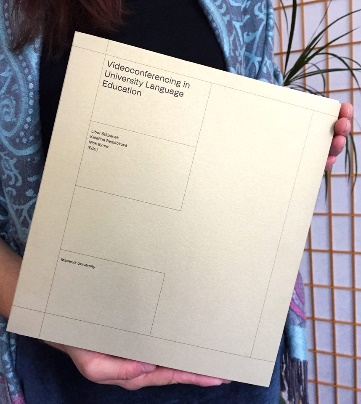 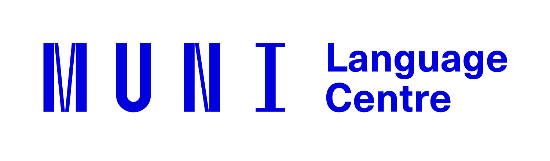 course objectives
After completing this course you will be able to:

communicate effectively within the international academic community setting

be a successful participant of an international conference/meeting;

 recognize various organizational patterns found in academic speaking;

adjust communication to different tasks;

write short formal academic texts.
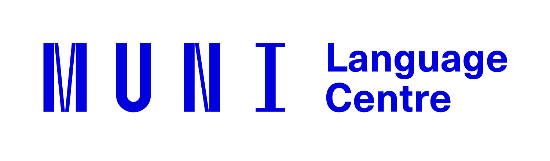 course organisation
4 block sessions


theoretical input combined with diverse practical activities based on individual needs
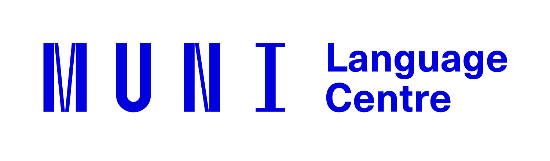 materials
IS study materials 
face-to-face classes

IS (or other) discussion forum
collaborative activities
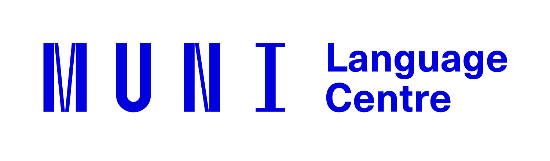 requirements
Active participation in:

presentations / talks / teaching sessions giving
face-to-face discussions
online discussions
writing assignment
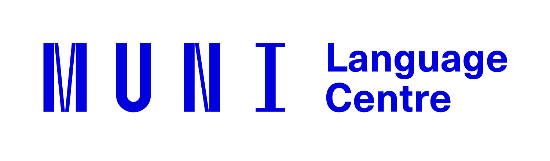 introduction
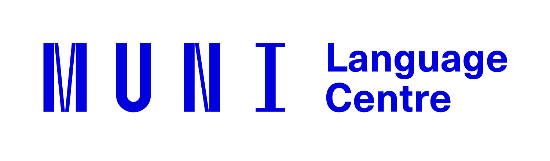 introduction
peer2peer → class
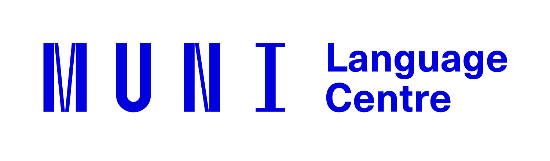 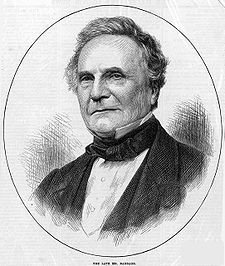 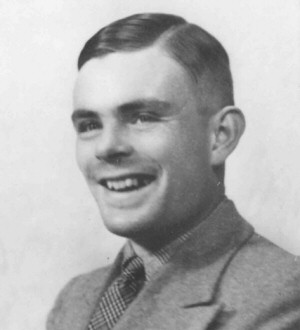 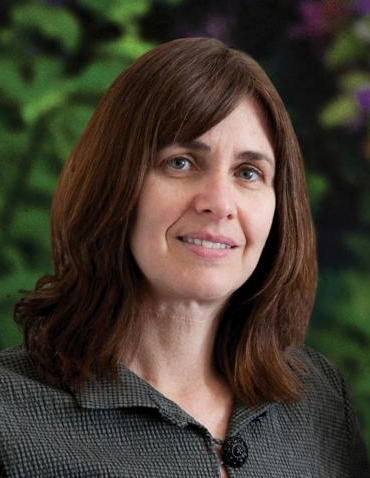 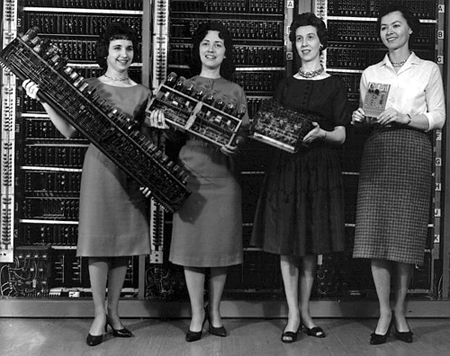 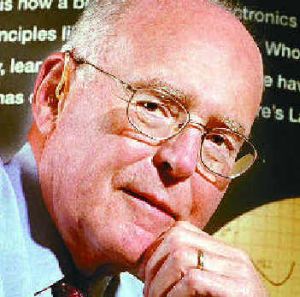 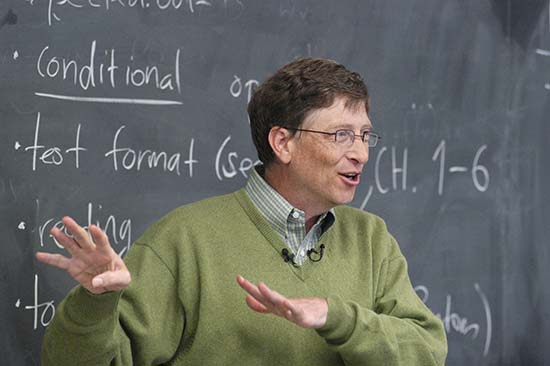 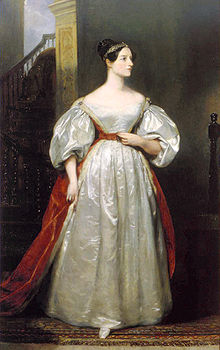 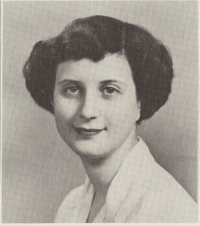 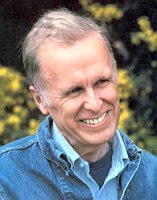 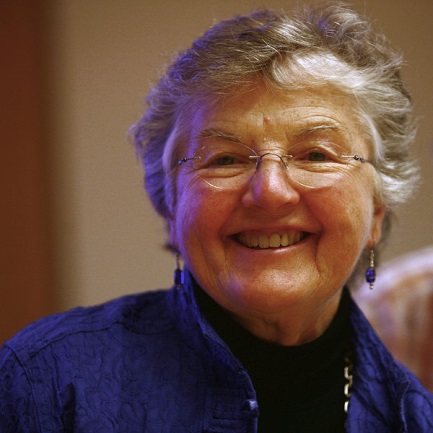 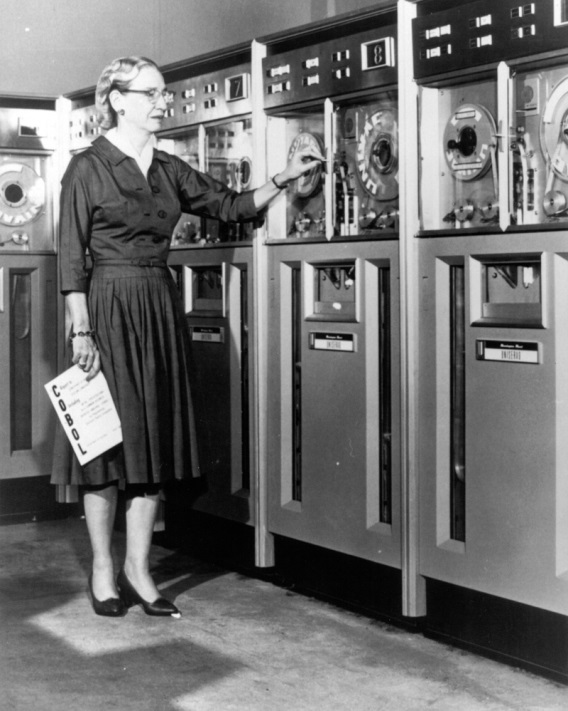 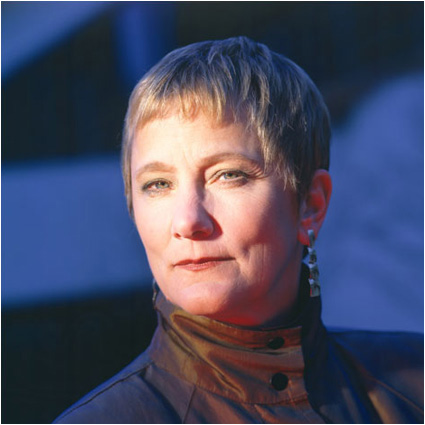 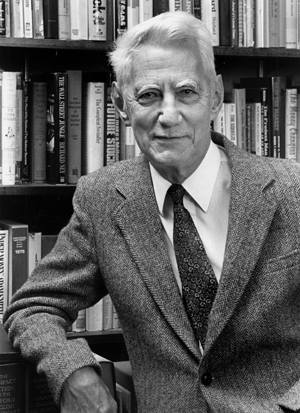 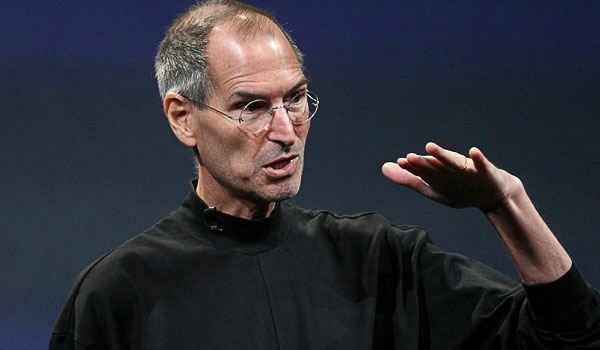 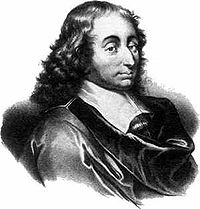 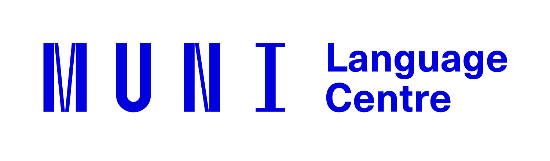